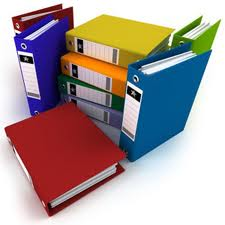 King Saud university 
Nursing college 
Community & mental health nursing
Documentation
Prepared by \ Mofida Albarrak 
1434
Objectives
At the end of this lecture the students will be able to: 
Define terms 
Listen principles of recording & reporting 
Understand different methods of documentation 
Discussing nine purposes for writing a record 
Discuss improper technique of documentation 
Understand methods of report
Out line
Definition of terms 
Principles of recording & reporting 
Different methods of documentation 
Nine purposes for writing a record 
Improper technique of documentation 
Methods of report
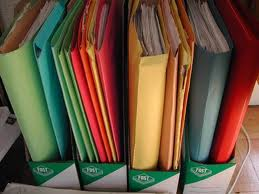 Introduction
Health care today is multidisciplinary endeavor, even within the walls of a single institution. A patient receives services from many departments & from more than one health service unit. 
Communication between departments & institutions promotes continuity of care & is an essential element of quality service in client, community health agencies rely on the clients records.
Documentation of the care the nurse has planned given & evaluated , reporting a patient’s health status & response to care is essential
[Speaker Notes: Rely = trust = depend]
Definition of documentation *********** 
The written legal records of all interventions with the client (assessment, diagnosis ,plan, implementation, & evaluation) increasingly sophisticated management information stems are being designed to manage client- specific data & information
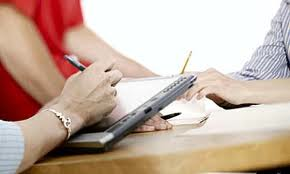 [Speaker Notes: Sophisticated = مطورة]
Principles of recording & reporting*********
The following are elements of good documentation: 
Clarity 

Conveying the essential information
 نقل المعلومات الأساسية
Legibility 
Timeliness 
Suitability for the purpose ملاءمة لغرض
Simplicity بساطة
Confidentiality 
Truthfulness مصداقية
Organization 
Conciseness
Q. Which of the following is not an element of good documentation 
Legibility 
Simplicity 
Confidentiality 
Sophisticated
Client record
The client record is a compilation (collecting) of a client’s health information. 

Each health care institution agency has policies that specify the nurse’s documentation responsibilities.
 
The joint commission for the accreditation of health care organizations specifies that nursing care , data related to client assessment, nursing diagnosis or needs , nursing interventions & client outcomes are permanently integrated into the client record.
Methods of documentation
Source-oriented records*********** 

Each health care group keeps data on its own separate form. 

Sections of the record are designated for nurses, physicians, laboratory & x-ray personnel & so on
The advantage is that each discipline can easily find any section to chart pertinent data.

The main disadvantage 
data is fragmented, & it is difficult to track problems chronologically with input from different groups of professionals
[Speaker Notes: Chronologically = زمني 

Fragmented =مجزاءة]
2. Problem oriented medical records ********

Records are organized around a client’s problem, rather than around source of information 

The advantages of this type of record are that entire health care team works together in identifying a master list of client problems & contributes collaboratively to the plan of care
3. Problem intervention evaluation PIE

It is unique in that it does not develop a separate plan of care. 

Advantages of this system are that it promotes continuity of care & saves time since there is no separate plan of care
 
The disadvantage of this system is that there is no formal care plan
4. Focus charting

The purpose of focus charting is to focus on client concerns instead of a problem list or list of nursing medical diagnosis.

The advantages are a holistic emphasis on the client & the client’s priorities, ease of charting, & no requirement that each note incorporate data, action & response.
5. Charting by exception 

Is a shorthand documentation method that makes use of well-define standards of practice.
 
The benefits of this approach include decreased charting time , easy retrieval of significant data, greater interdisciplinary communication, better tracking of important client response & lower costs.
6. Case management model 

Managed care’s emphasis on quality, cost-effective care delivered within a limited time frame, has led to the development of interdisciplinary documentation tools.
7. Medication records 

The client’s record must include documentation of all the medications administered to the client.

These include the name of the drug, dosage, route, time & other medications that the client is currently receive.
8. Daily nursing care records 

When well designed, they quickly enable nurses to document routine aspects of care that promote client goal achievement, safety & wellbeing
Purposes of client records*****
Communication
 
The client record helps health care professionals from different disciplines interacting with the client at different times to communicate with one anther
2. Care planning

Each professional working with the client has access to the client’s baseline & on-going data , can see how the client is responding to the treatment plan from day to day
3. Quality review

Charts may be reviewed to evaluate the quality of care received & the competence of the nurses providing that care.
4. Research

The records are available to researchers
5. Decision analysis
Information from records often provides the data needed by strategic planners to identify needs , the & strategies most likely to address these needs.
6.Education

Health care professionals & students reading a client’s chart can learn a great about the clinical manifestations of particular health problems, effective treatment modalities, & factors that affect client goal achievement.
7. Legal documentation 

Client records are legal documents that may be entered into court (court of law ) proceedings as evidence
8. Reimbursement (Repayment , compensation)

Client records are also used to show that clients received the care for which payment is being sought.
9. Historic documentation 

Because the dates of entries on records are specified the record has as an historic document
What to document
Assessment results

A review of body system helps the nurse to identify problems & assess educational, psychological, & assistance needs. 

It can also help in the assessment of any changes in the client’s life style that may be needed 

Actual nursing diagnosis
High-risk diagnosis 
Healthcare priority of client’s problem 
Effective intervention for the client & provision of health care related to the diagnosis
Care plans are a key component of better documentation
Goal direction 
Continuity of care 
Communication direction 
Reflection of nursing care standers
Nursing intervention
If there is no documentation it means the task was not done 

Nursing intervention includes the following

Observing, assessing & monitoring the client’s condition 
Providing comfort measures for relief of pain, positioning & so forth 
Monitoring & assisting with problems related to physiological functions such as hydration, nutrition, respiration & elimination 
Assisting in daily life activities or giving direction and supervision 
Teaching & counseling
Instructing & performing actions to prevent infection, injury or complication of the problem. 
Providing emotional support 
Referring to appropriate resources 
Administering therapeutic resources 
Administering therapeutic interventions by written medical order 
Consulting with physicians or other disciplines 
If any nursing action is not performed but was prescribed in care planning, the nurse should document the reason it was not completed
How to document
Time & date should be written, this affect the level of quality care & provides legal protection 
Nursing diagnosis is included in the record 
The case should be documented in accordance with the health care organization’s policies & procedures, professional nursing standards of care & the nursing process framework.
Guidelines for writing a record“Do“
Read the nursing notes before caring for a patient & before charting care 
Use concise phrases, in narratives being each phase with a capital letter & start each new topic on a separate line. 
Document action taken following indication of a need for action. 
         (for example, a leaking Foley catheter) 
Sign each entry , postscript & addendum(addition ) 
Be definite , avoid “apparently” appears to be substantiate (validate)with facts.
Have the patient’s name & identity number on every sheet 
Describe reported symptoms accurately 
Use the patient’s words in describing them when these words are helpful 
Write neatly & legibly in the ink color prescribed 
Use accepted hospital abbreviations wherever possible 
Write out entries of consecutive shifts (sequential) & days 
Write the complete date\time of each entry (admission )
Chart change in patient’s condition 
To whom it was reported (or attempts to report) & time of contact.
Do not
Begin charting before checking the name on the patients chart.
Pull a chart by room number only. Do use the patients name age , sex , and diagnosis.
Skip lines between entries or leave space before signing.
Chart procedures in advance.
Wait until the end of the shift to chart or rely on(depend on) memory.
Use notebook paper or pencil. 
Always use the appropriate nurses note from of the hospital and always use ink.
Throw away nurses notes that have errors in them. Mark the error. Include the sheet as part of the chart.
Use medical terms unless you are sure of their exact meaning.
Erase.
Backdate , tamper with , or add to notes previously written.
Repeat in your narrative what you have written on forms in other parts of the chart , unless further explanation is needed.
Improper technique of documentation
Documentation content that increases legal risk:
Health facilities standards determine what information should be collected and documented , how frequently it should be collected and documented , what type of symptoms to document and conditions under which to follow orders.
Examples Of Content that Increases Legal Risk:
The content is not in accordance with professional or health care organization standards.
The content dose not reflect patient needs.
The content dose not include descriptions of situations that are out of the ordinary 
The content is not timely or is chronologically disorganized 
The content is inconsistent 
The content does not include appropriate medical orders 
The content implies a potential or actual risk situation.
The content implies attitudinal bias
Documentation Mechanics That Increase Legal Risk On  Service Providers
Countersigning documentation.
Tampering.(interfere)
Different handwriting.
Illegibility.
Dates & time of entries omitted or inconsistently documented
Improper nurse signature.
Methods of report 1. Change-of-shift reports Include The Following:
Basic identifying information about each client (name, room, number, bed designation and current diagnosis).
Changes in medical condition.
Nurse\physician prescribed orders.
Summary of each newly admitted client, including his or her diagnosis, age, plan of therapy and general condition.
2. Telephone Reports
Nurses should be prepared to:
Identify themselves & the client & state their relationship to the client.
Report the clients current vital signs and clinical manifestations.

Telephone Orders: every telephone order should be repeated back to the physician to ensure that the nurse correctly interpreted what was ordered.
3.Transfer And Discharge Reports
Nurses report a summary of a client condition & care when transferring clients from one unit or institution\agency to another.
4. Reports To Family Members And Significant Others 

Nurses play a crucial role in keeping the clients family & significant others up-dated on the clients condition and progress.
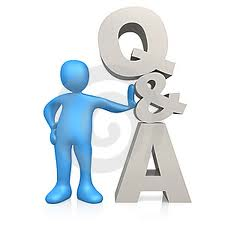 Conclusion
“Documentation” is used to mean any written or electronically generated information about a client that describes the care or service provided to that client.
 “Client” refers to individuals, families, groups, populations or entire communities who require nursing expertise. 
Documentation allows nurses and other care providers to communicate about the care provided. Documentation also promotes good nursing care and supports nurses to meet professional and legal standards.
Reference
CRNBC’s Helen Randal Library is available to registrants to assist with any additional information needs. Current journal articles about aspects of assigning and delegating can be requested. E-mail reflib@crnbc.ca or telephone 604.736.7331 or 1.800.565.6505 (ext. 119). 

CRNBC provides confidential nursing practice consultation for registrants. Registrants can contact a nursing practice consultant or nursing practice advisor to discuss their concerns related to confidentiality. Telephone 604.736.7331 or 1.800.565.6505 (ext. 332). 

Website - www.crnbc.caCRNBC’s website has a wide range of information for your nursing practice, including: 
Confidentiality (Practice Standard – pub. 400)Documentation (Practice Standard – pub. 334)Legislation Relevant to Nurses’ Practice (pub. 328)